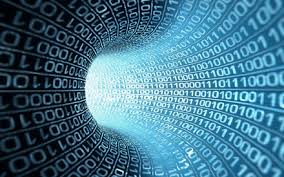 Компьютерная графика
Компьютерная графика- это широкое понятие , обозначающее:
Разные виды графических объектов , созданных помощью компьютера;
Область  деятельности ,в  которой компьютеры используются как инструменты создания и обработки графических  объектов.
В зависимости от способа создания графического изображения различают РАСТРОВУЮ и ВЕКТОРНУЮ графику.
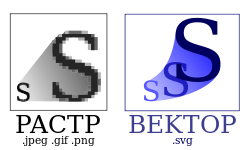 В растровой графике изображение формируется в виде растра-совокупности точек (пикселей),образующих строки и столбцы. При сохранении растрового изображения  в памяти компьютера сохраняется информация о цвете каждого  входящего  в него  пикселя.
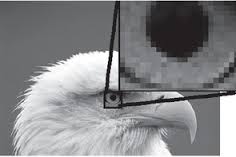 В векторной графике изображения  формируется на основе наборов данных (векторов), описывающих тот  или иной графический объект, и формул их построения. При сохранении векторного изображения в память компьютера заносится информация о простейших геометрических объектах, его составляющих.
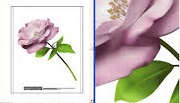 Формат графического файла
это способ представления графических данных на внешнем носителе. Различают растровые и векторные форматы графических  файлов, среди которых, в свою очередь, выделяют универсальные графические  форматы и собственные форматы графических приложений.